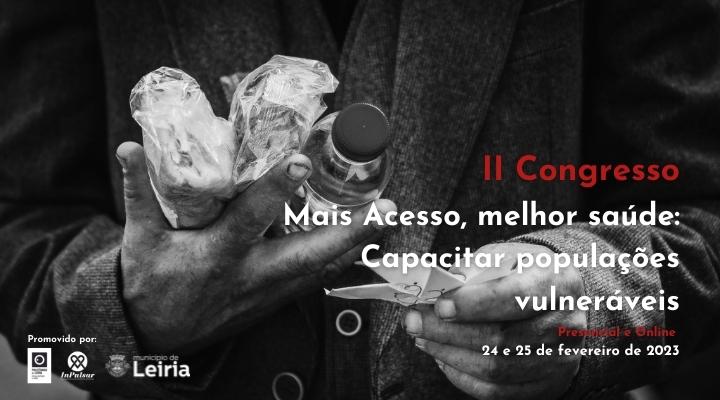 TÍTULO DO POSTER: Subtítulo
Autore(s): XX
Afiliação(ões): XX
Resultados
Introdução
Adicione informações, gráficos e imagens a esta seção.
Adicione informações, gráficos e imagens a esta seção.
Metodologia
Conclusão
Adicione informações, gráficos e imagens a esta seção.
Adicione informações, gráficos e imagens a esta seção.
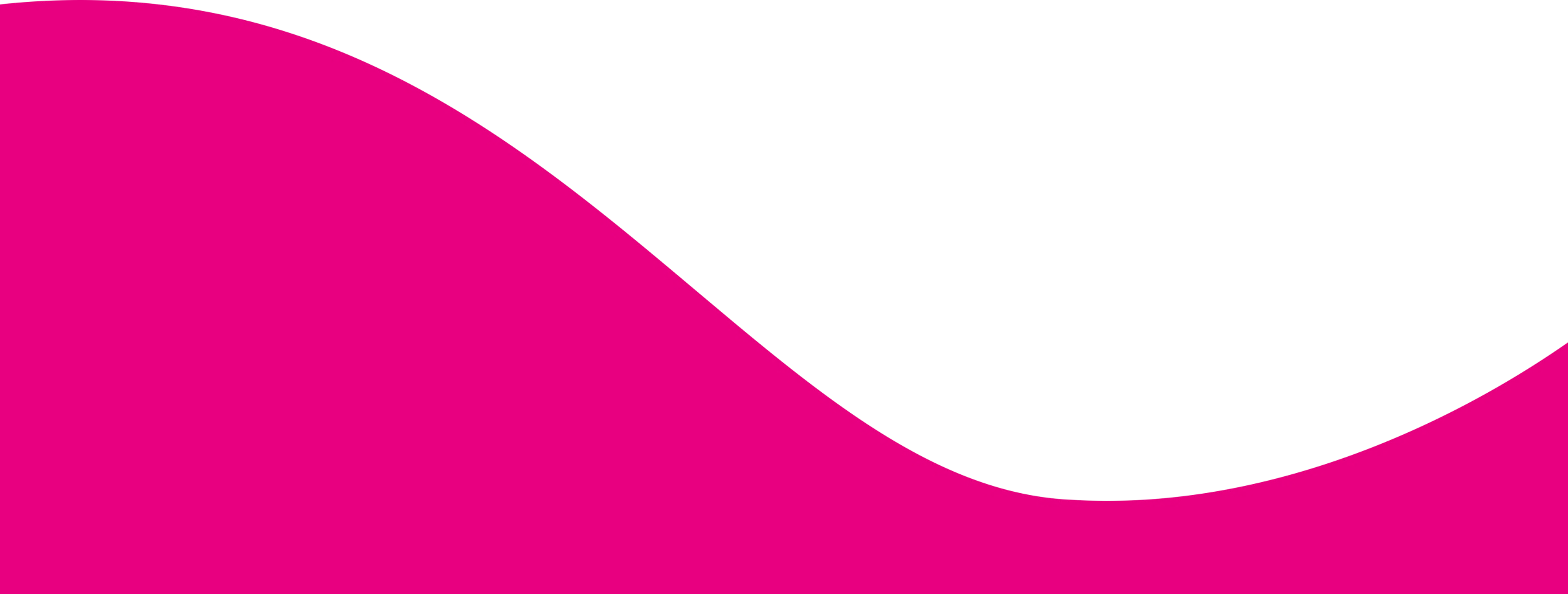 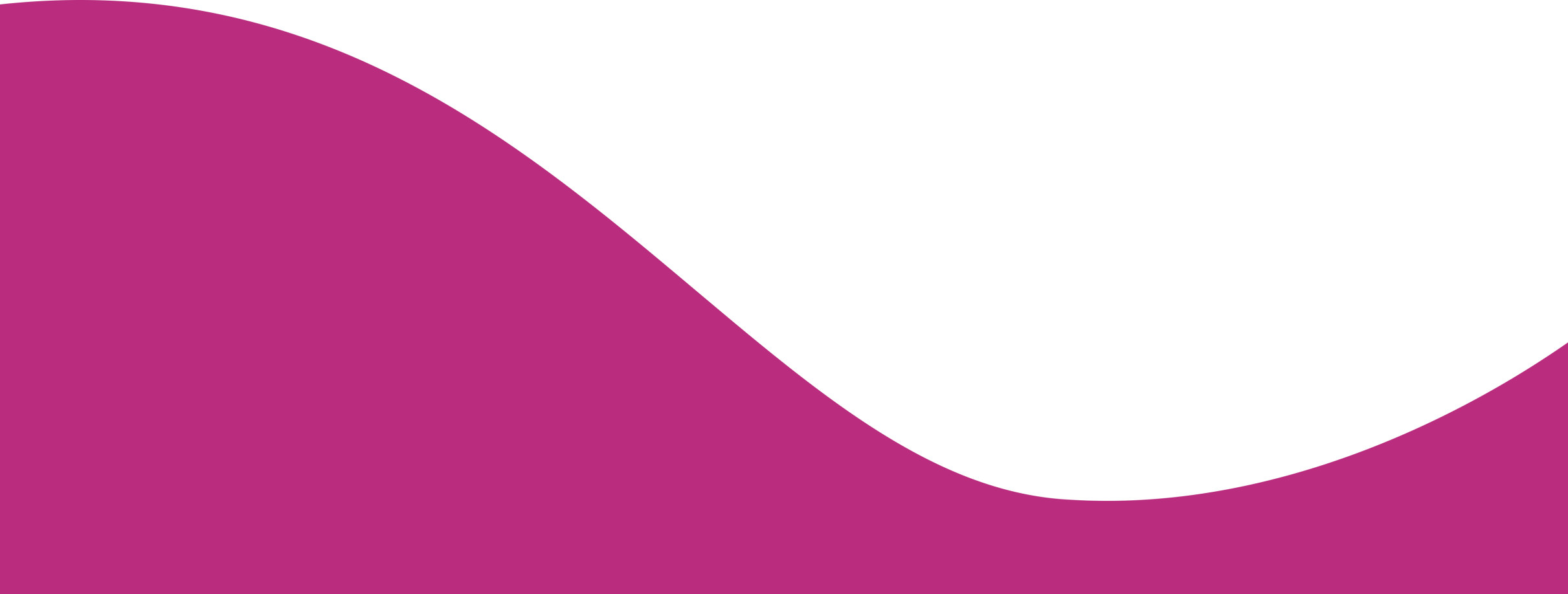 Referências
Adicione informações, gráficos e imagens a esta seção.